- Omstart Sverige -i Västerbottens inland!
Sammanfattning
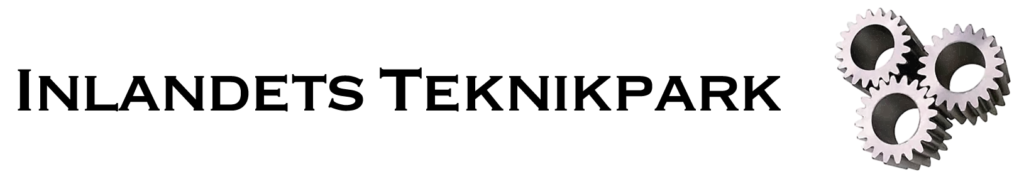 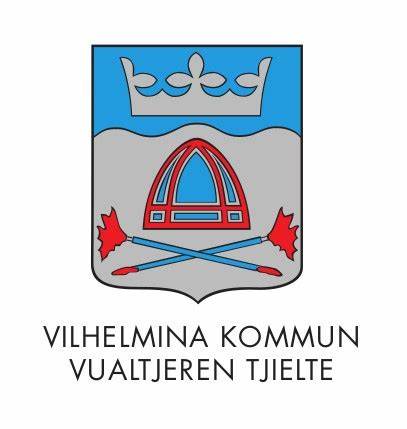 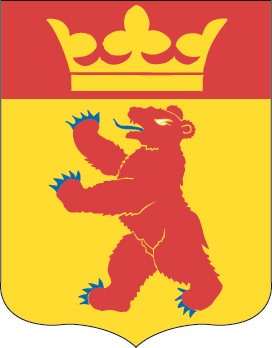 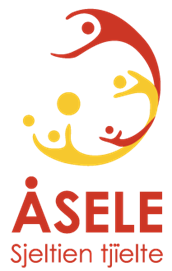 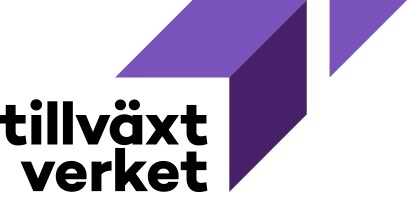 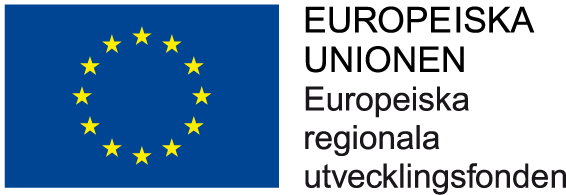 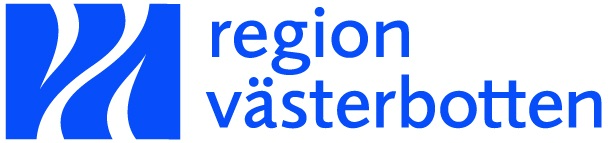 DOROTEA KOMMUN
KRAAPOHKEN TJÏELTE
Logistik:Kontakta Bengt.stromgren@regionvasterbotten.se
Fortsatt post varje dag
Möjlighet till bättre avtal för småföretag i inlandet för att kunna ha e-handel
Motverka e-handelns lagerflytt till Arlanda
Utbildning:Kontakta:ackermannmalin@gmail.com
Fler vidareutbildningar i inlandet
Fler distanskurser ut till inlandet
Kapitalförsörjningen:Kontakta:ackermannmalin@gmail.com
Kreativa förslag till Näringsministern
Utlokalisera kontor i inlandet
Samverkan Almi företagspartner/Norrlandsfonden
Andra riskkapitalister – Garantia?
Trygga banknärvaro Kontakta:ackermannmalin@gmail.com
Bankbussar som cirkulerar i området
Finurliga sätt för banker att kunna ha närvaro
Företagsidéer
Ungdomar/Framtiden Kontakta:ackermannmalin@gmail.com
Hur engagerar vi ungdomar för framtiden. Visioner?
Transporter: Kontakta:Per.lindberg@edu.vilhelmina.se
Verka för en upprustning av Inlandsbanan
Verka för en utlysning av en förstudie kring vätgasens förutsättningar som energisystem för den tunga trafiken i Västerbotten
Verka för en pilotanläggning för vätgas i inlandet
Verka för vätgasprototyper från Scania och Volvo(Timmerbil)
Samarbete med Norrbotten
Söka medel ”Green Deal” /”Klimatklivet”
Etableringsarbete: Kontakta:ackermannmalin@gmail.com
Samverkan mellan North Pole och Regionen för att hitta vilka sajter som kan vara aktuella. Många platser i länet är intressant.
Locka elintensiva företag att etablera i Norr. Trygg och säker el Lobba mot dem för att få upp intresset för inlandet om ett större företag skulle etablera sig i inlandet. Både ungdomar men även underentreprenörer
Energi: Kontakta Per.lindberg@edu.vilhelmina.se
Sänkta el och nätavgifter i inlandet 
Industriproduktion Kontakta:Per.lindberg@edu.vilhelmina.se
Utökat samarbete med Fordons Komponent Gruppen, FKG
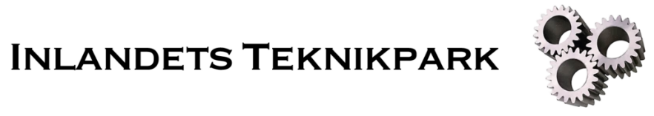 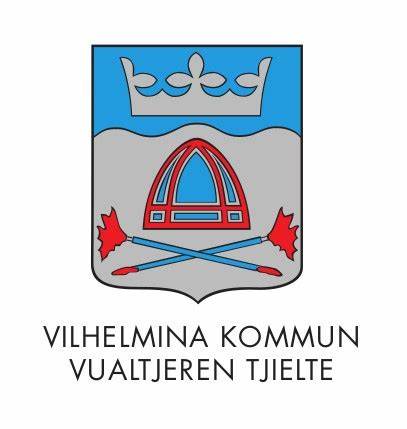 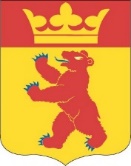 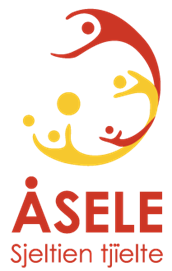 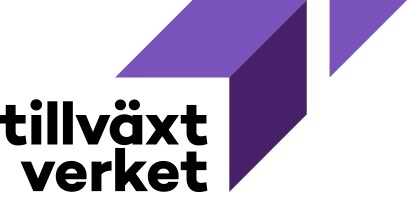 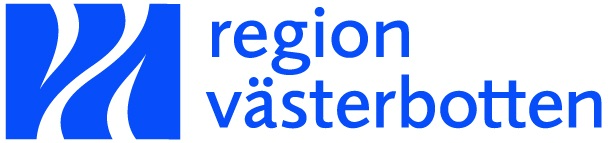 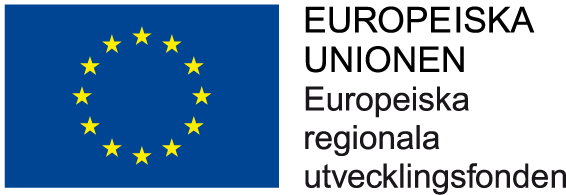 DOROTEA KOMMUN
KRAAPOHKEN TJÏELTE